Министерство образования РМПОРТФОЛИОСтепушкиной Елены Николаевны,воспитателя МДОУ «Детский сад №93» г. о. Саранск
Дата рождения: 28.05.1995 г.
Окончила: ФГБОУ ВПО «Мордовский государственный
педагогический институт имени М.Е. Евсевьева».
Факультет психологии и дефектологии
Квалификация: бакалавр
Специальность: «37.03.01 Психология»
Диплом: №4530 от 16.06.2016 г.
Профессиональная переподготовка: ФГБОУ ВО МГПУ 
им. М.Е. Евсевьева
Квалификация: воспитатель
Диплом: 132405134099 от 20.05.2017 г.
Наличие квалификационной категории: не имею
Стаж педагогической работы
(по специальности): 6 лет
В данном учреждении: 2 года, 9 месяцев
Общий трудовой стаж: 8 лет
Дата последней аттестации: 23.05.2018
Занимаемая должность: воспитатель
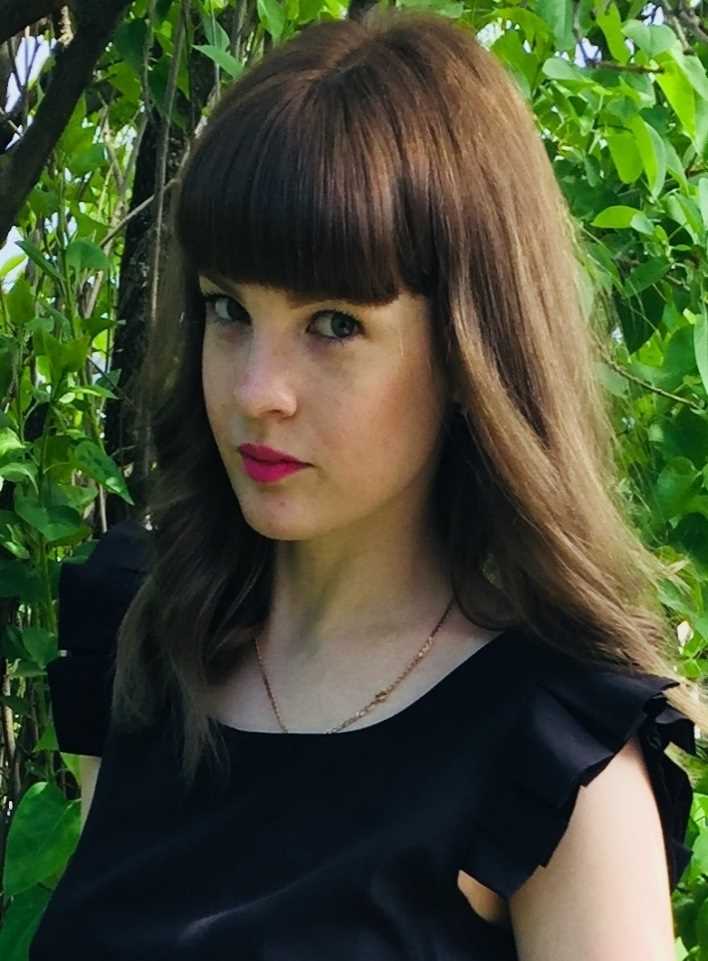 Наличие публикаций, включаяинтернет - публикации
Интернет публикации
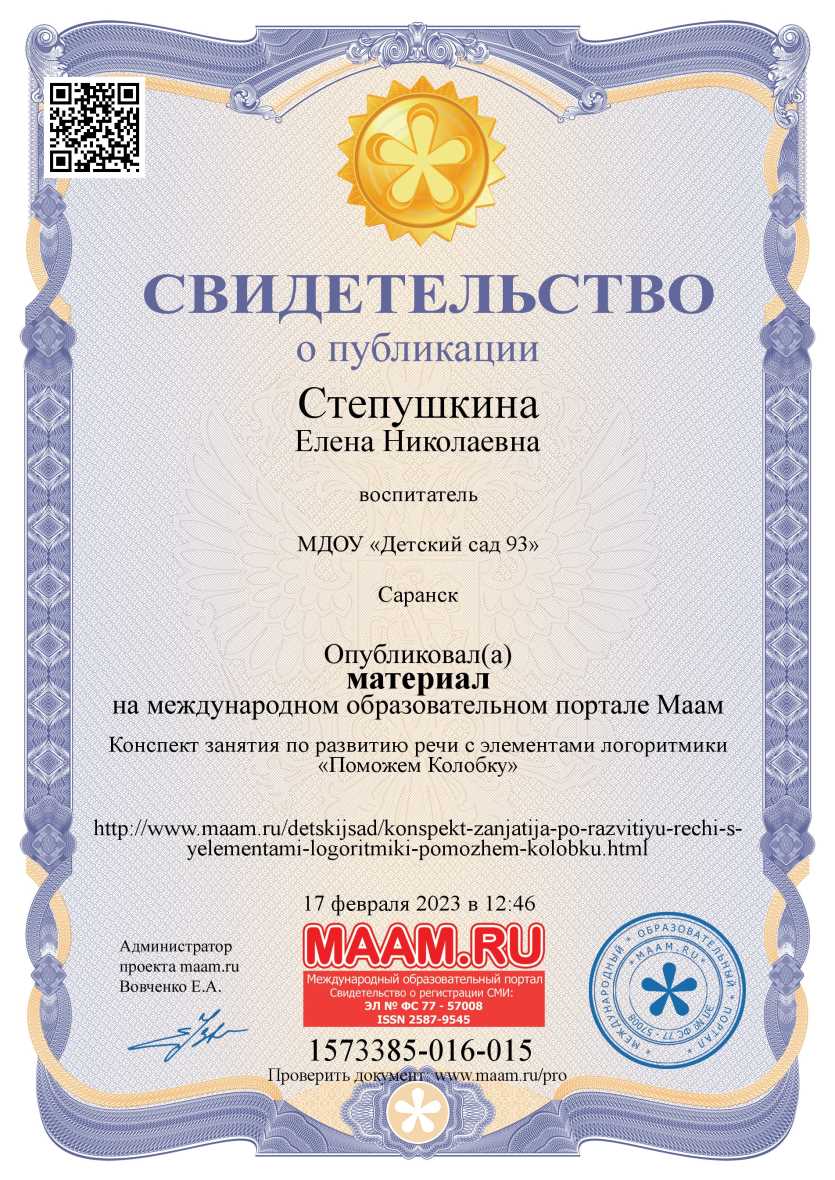 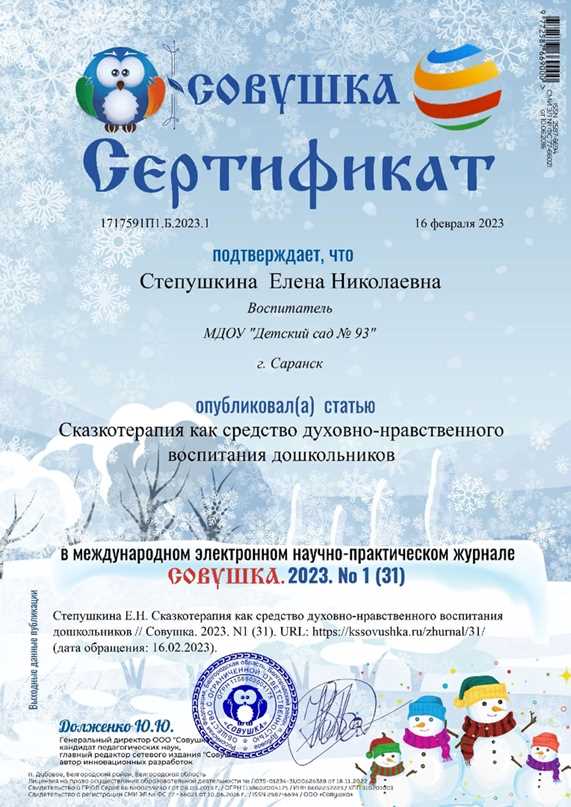 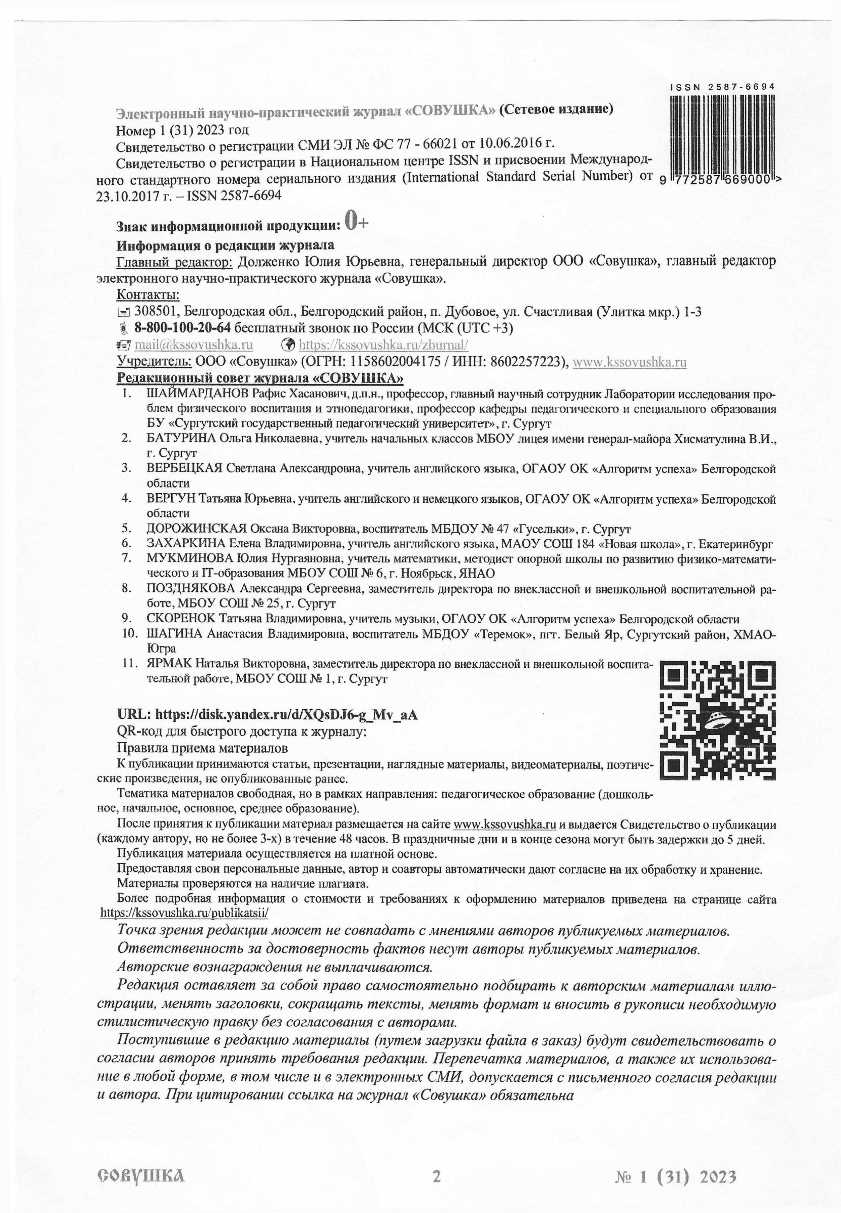 Интернет публикации
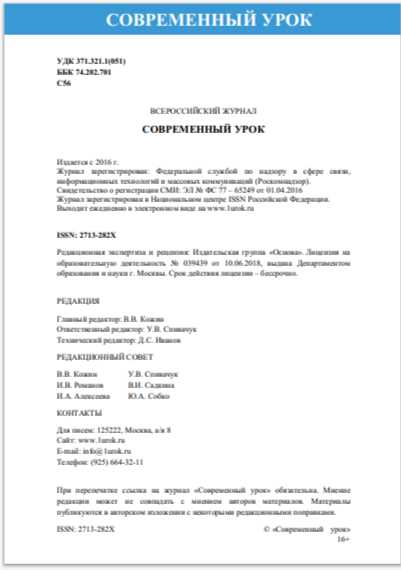 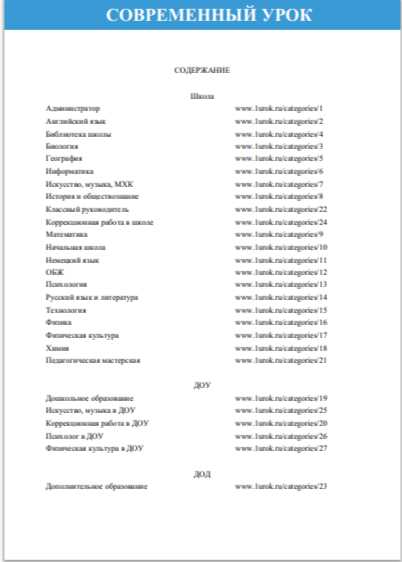 Республиканский уровень
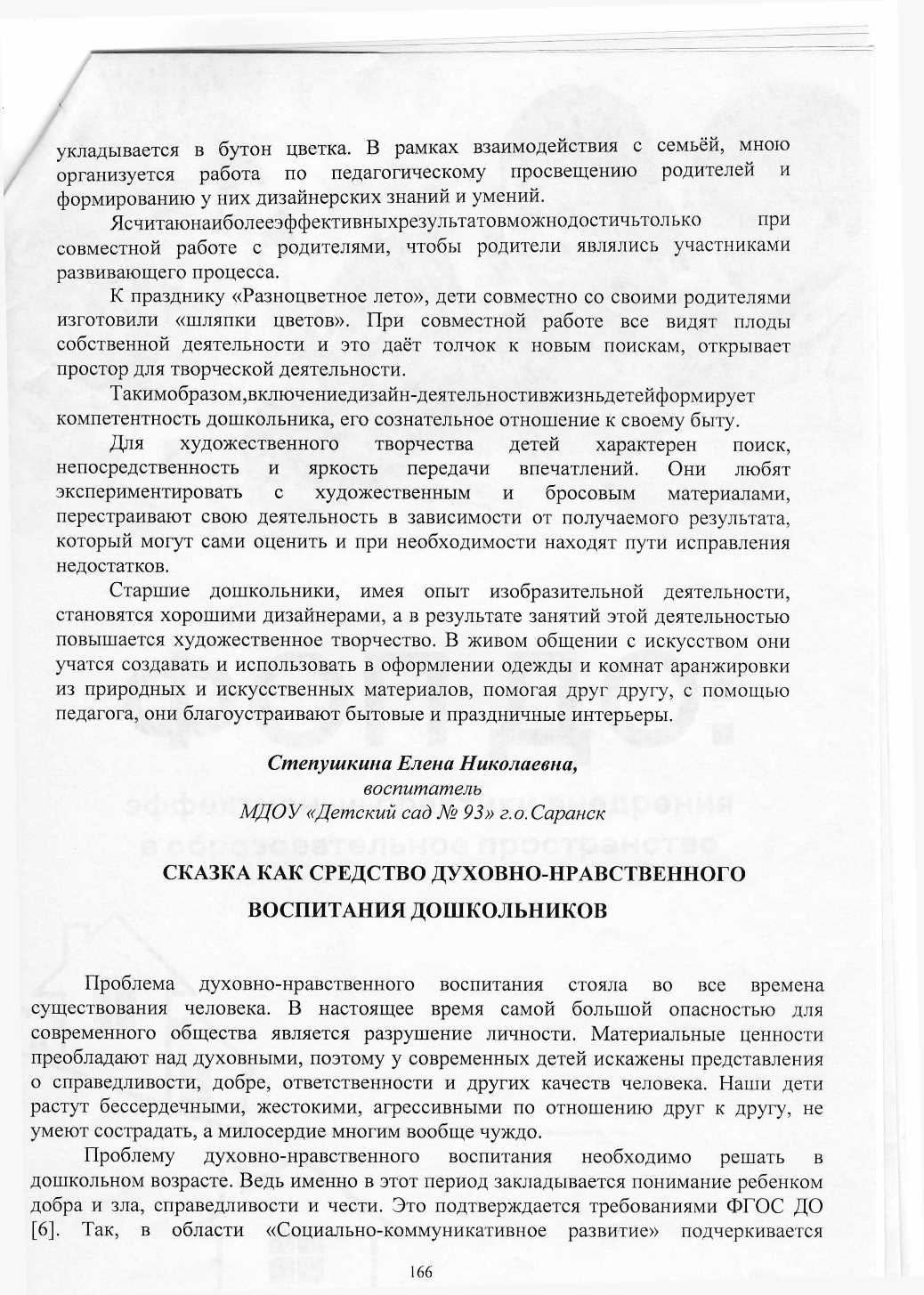 Результаты участия воспитанников в конкурсах,выставках, турнирах, соревнованиях, акциях,фестивалях
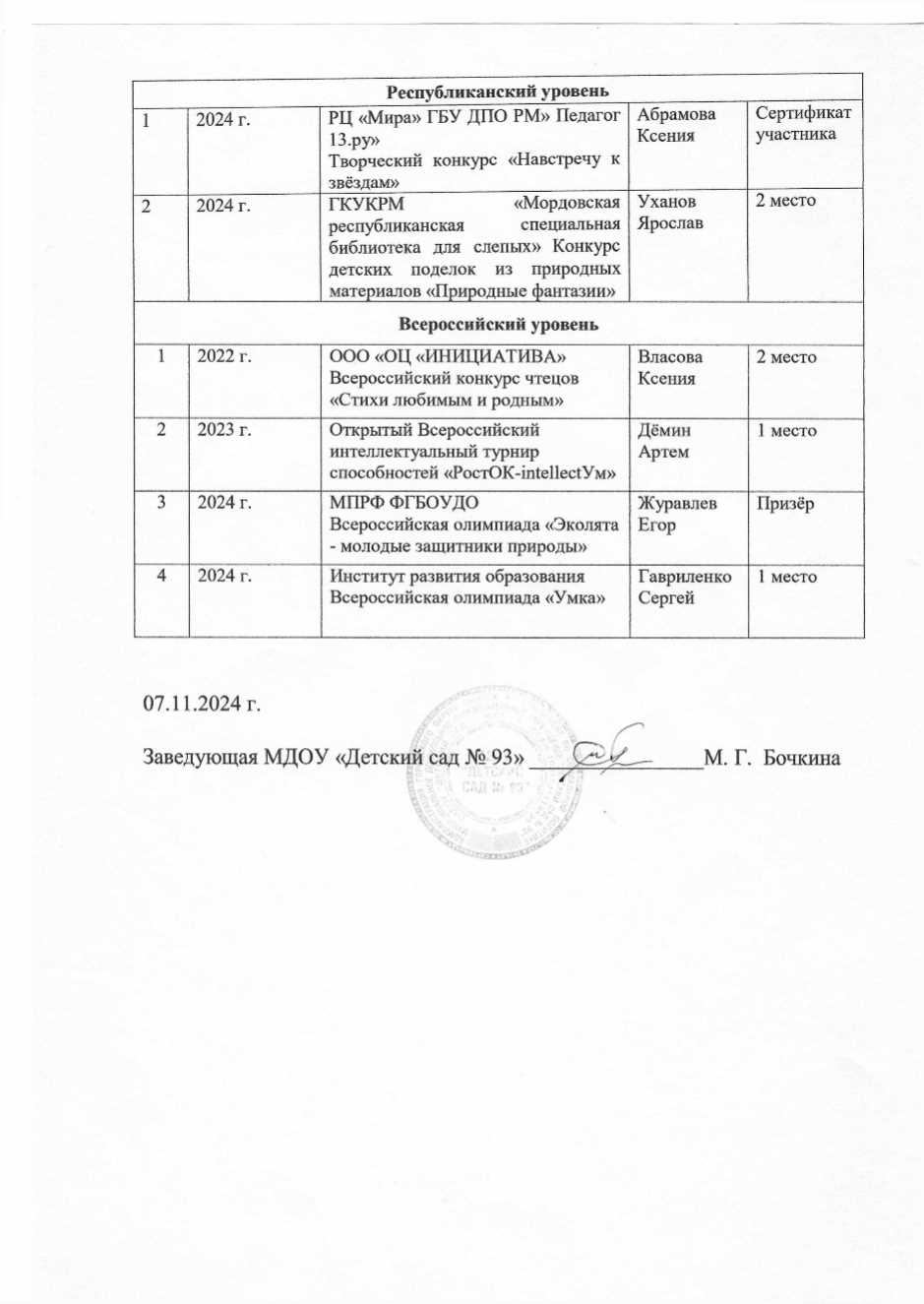 Победы и призовые места вмероприятиях сети Интернет
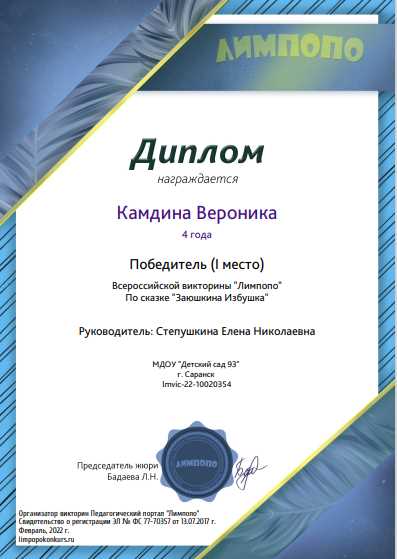 Муниципальный уровень
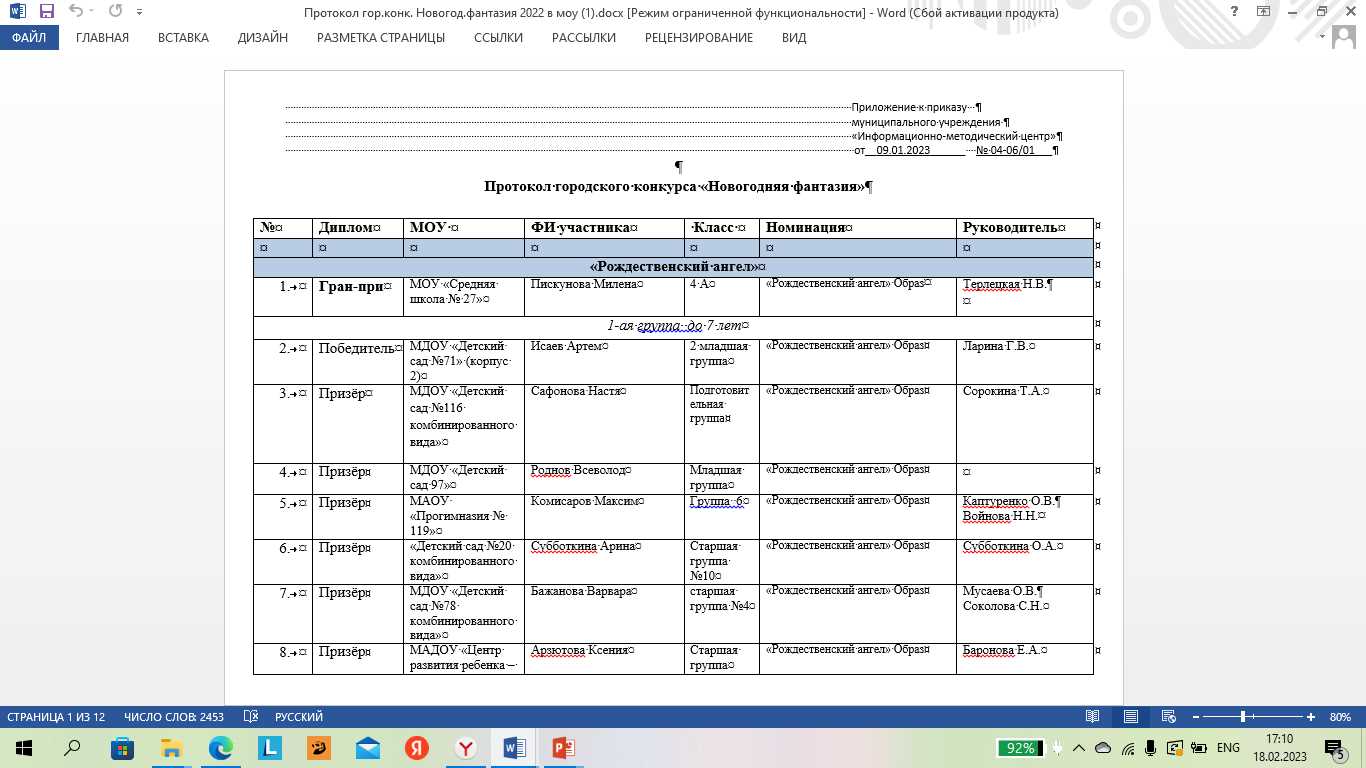 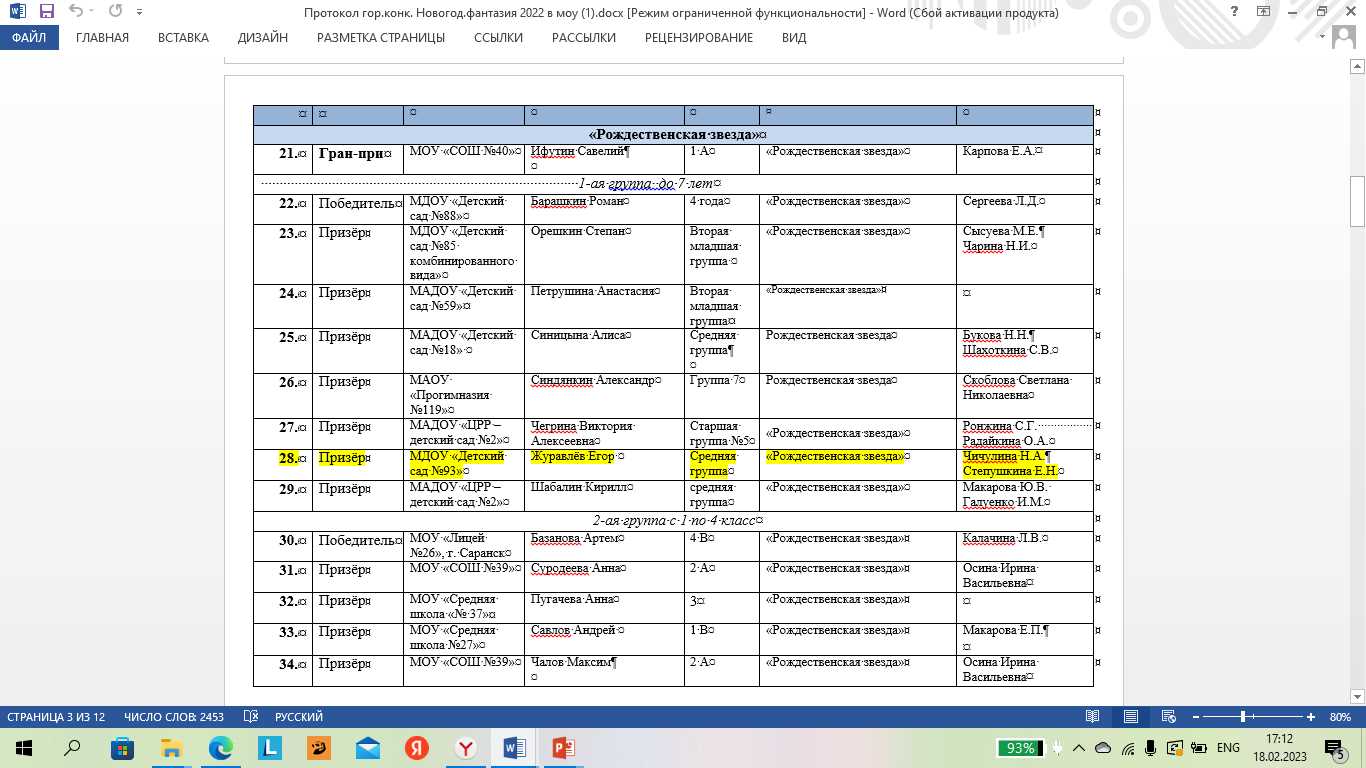 Муниципальный уровень
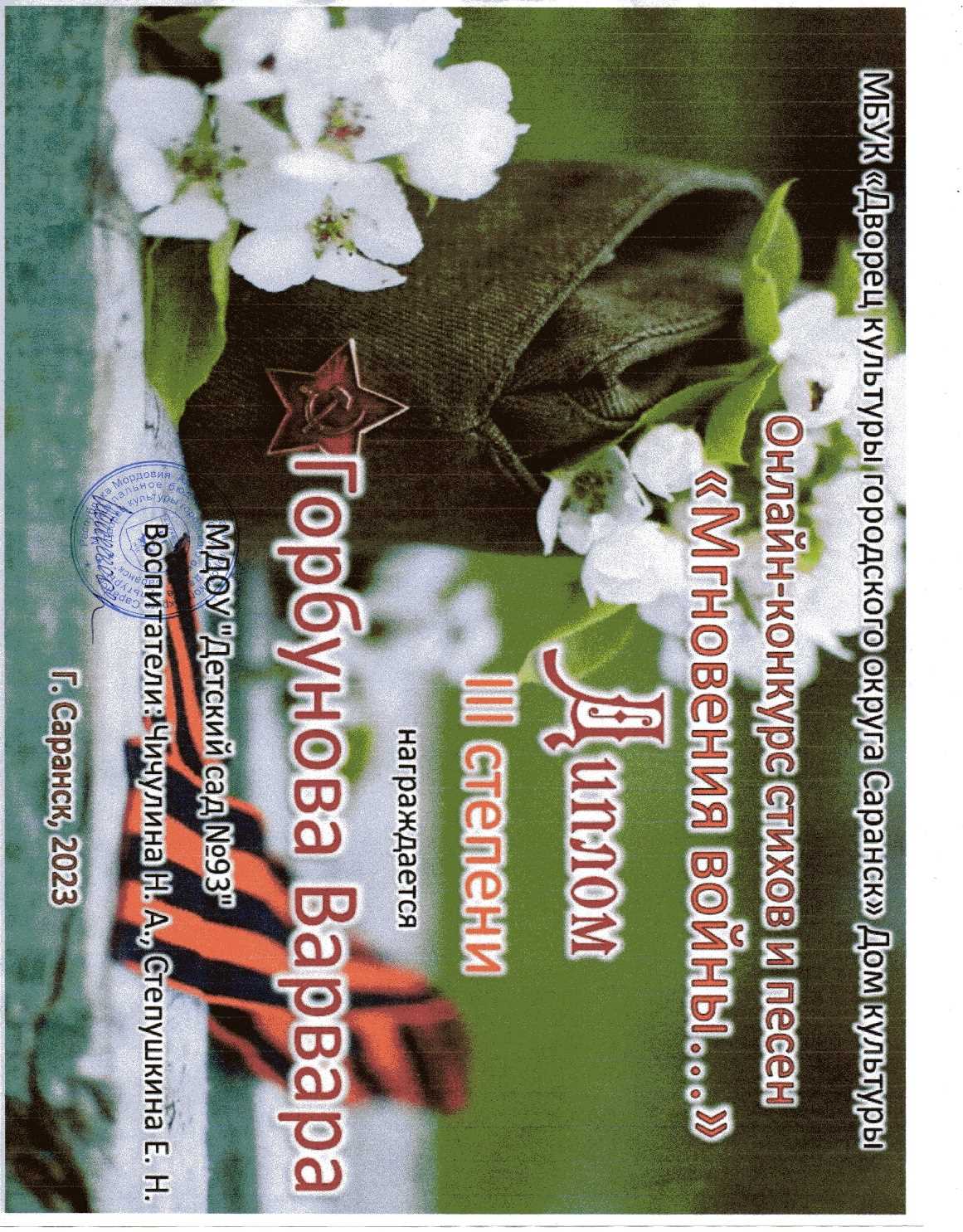 Муниципальный уровень
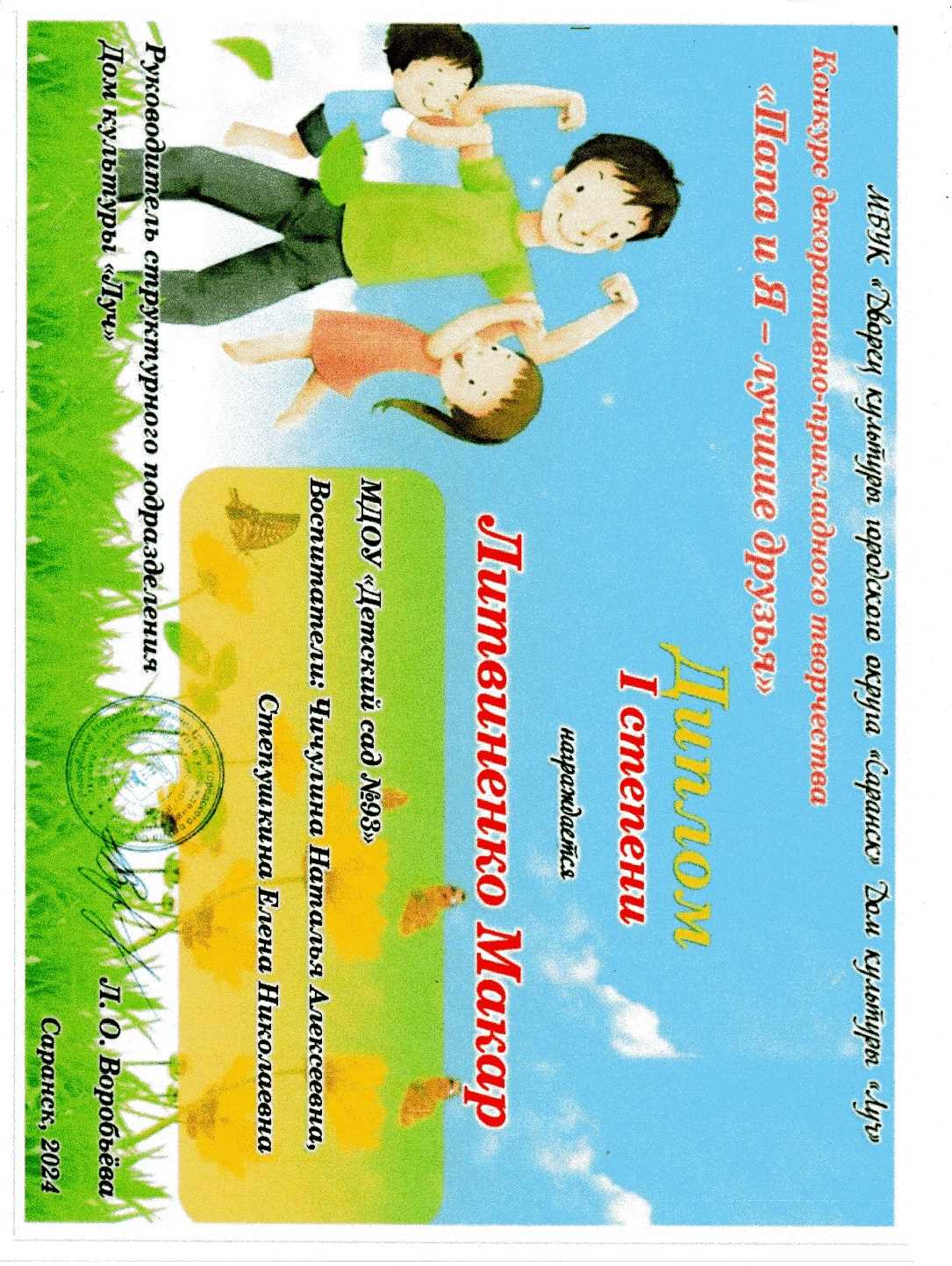 Республиканский уровень
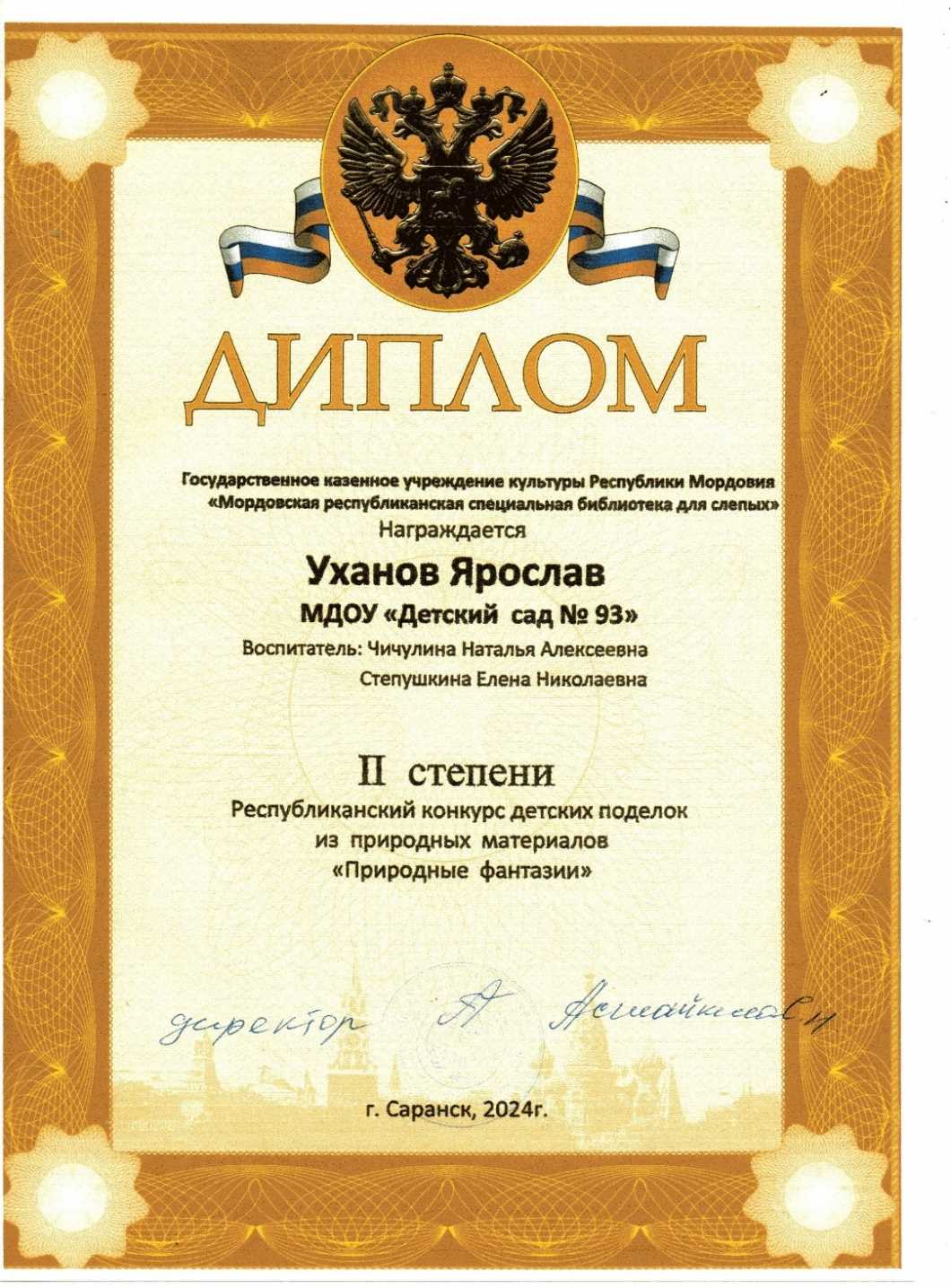 Всероссийский уровень
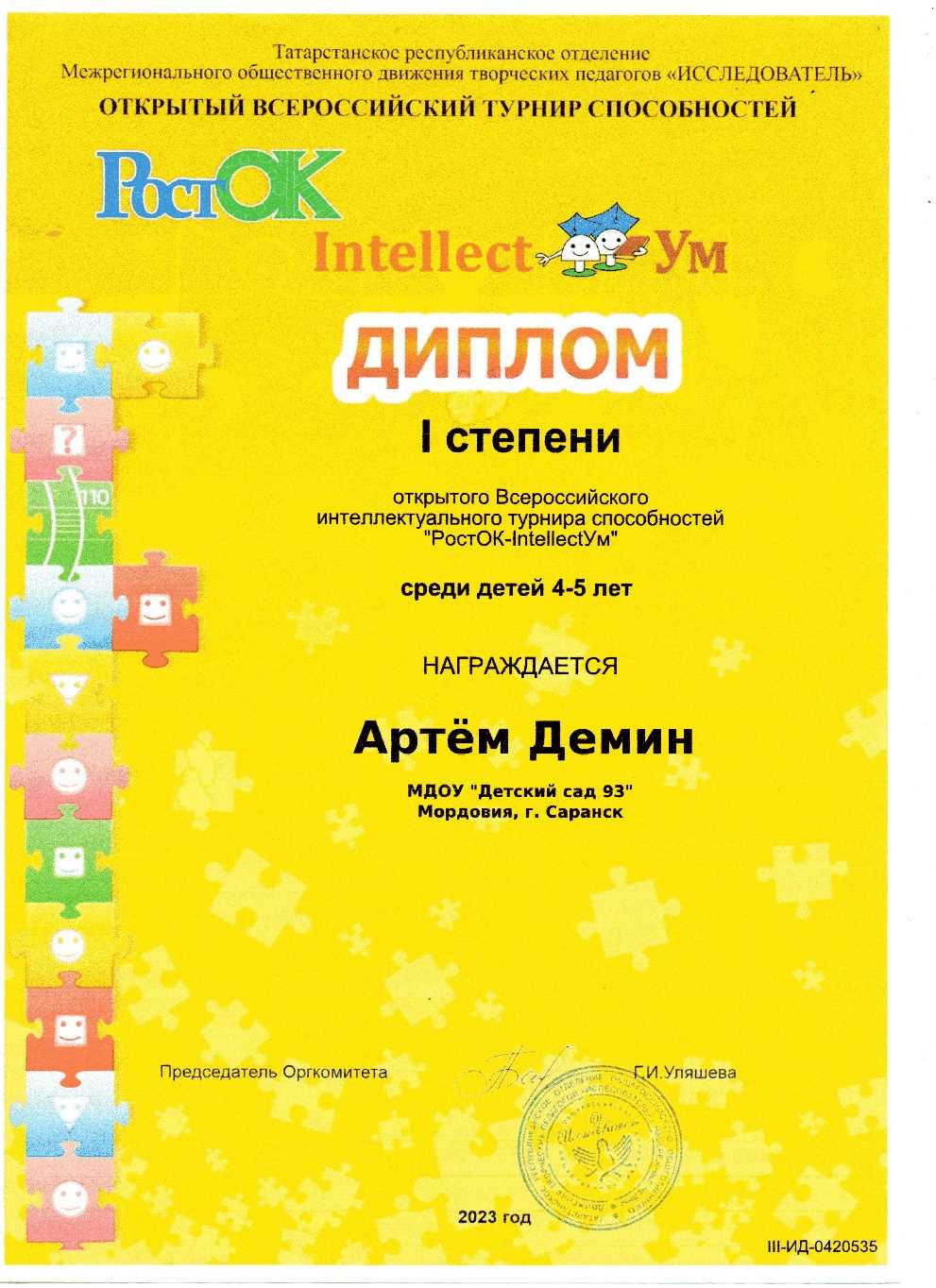 Всероссийский уровень
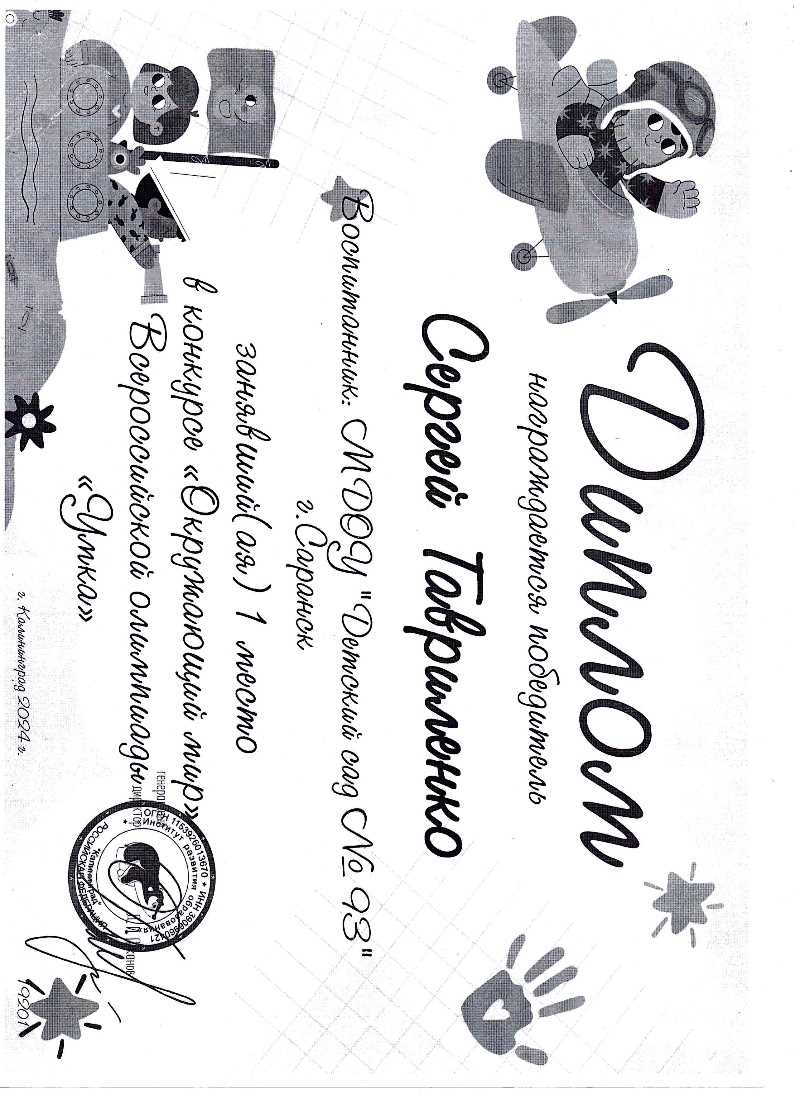 Выступления на заседаниях методических советов, научно-практических конференциях,педагогических чтениях,семинарах, секциях, форумах, радиопередачах
Республиканский уровень
Всероссийский уровень
Международный уровень
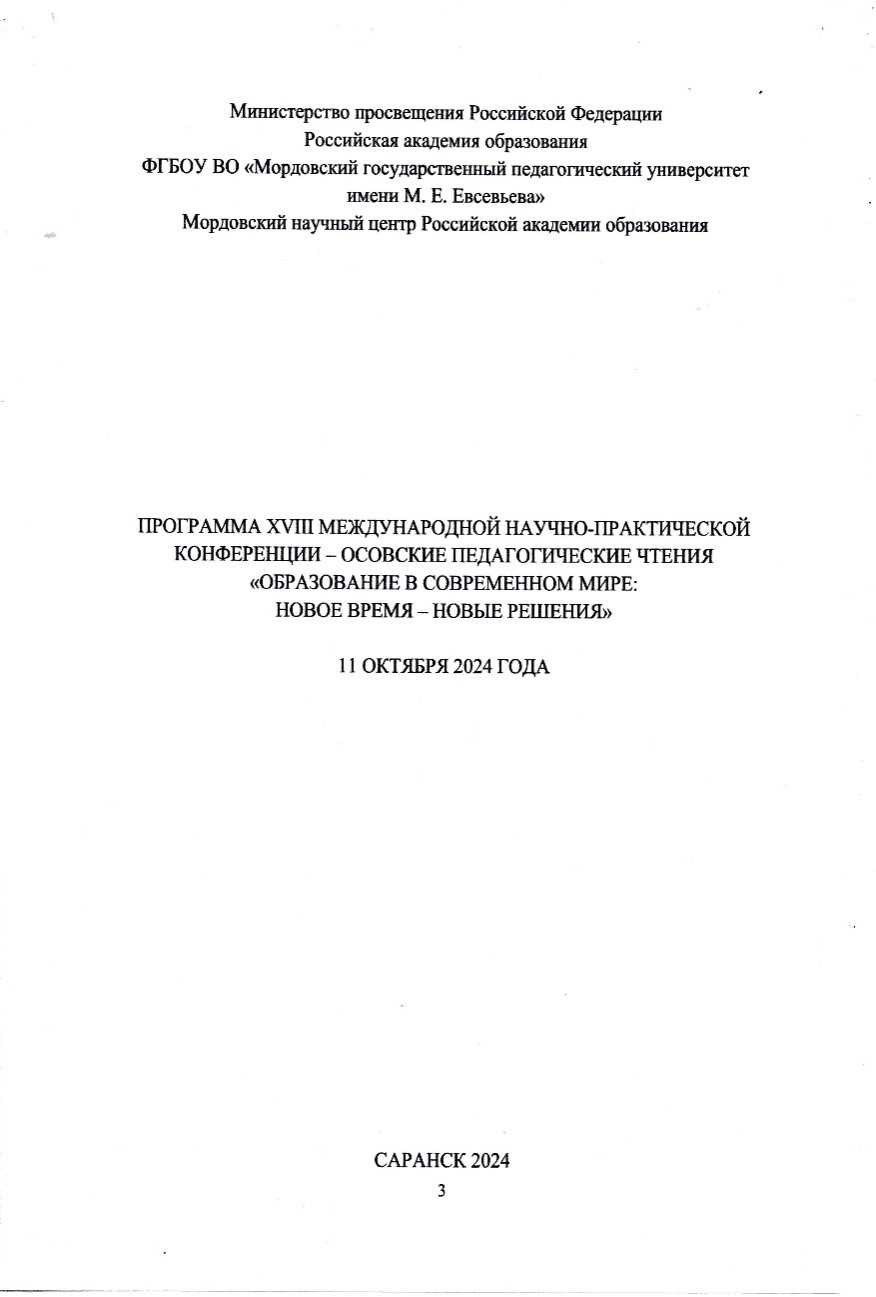 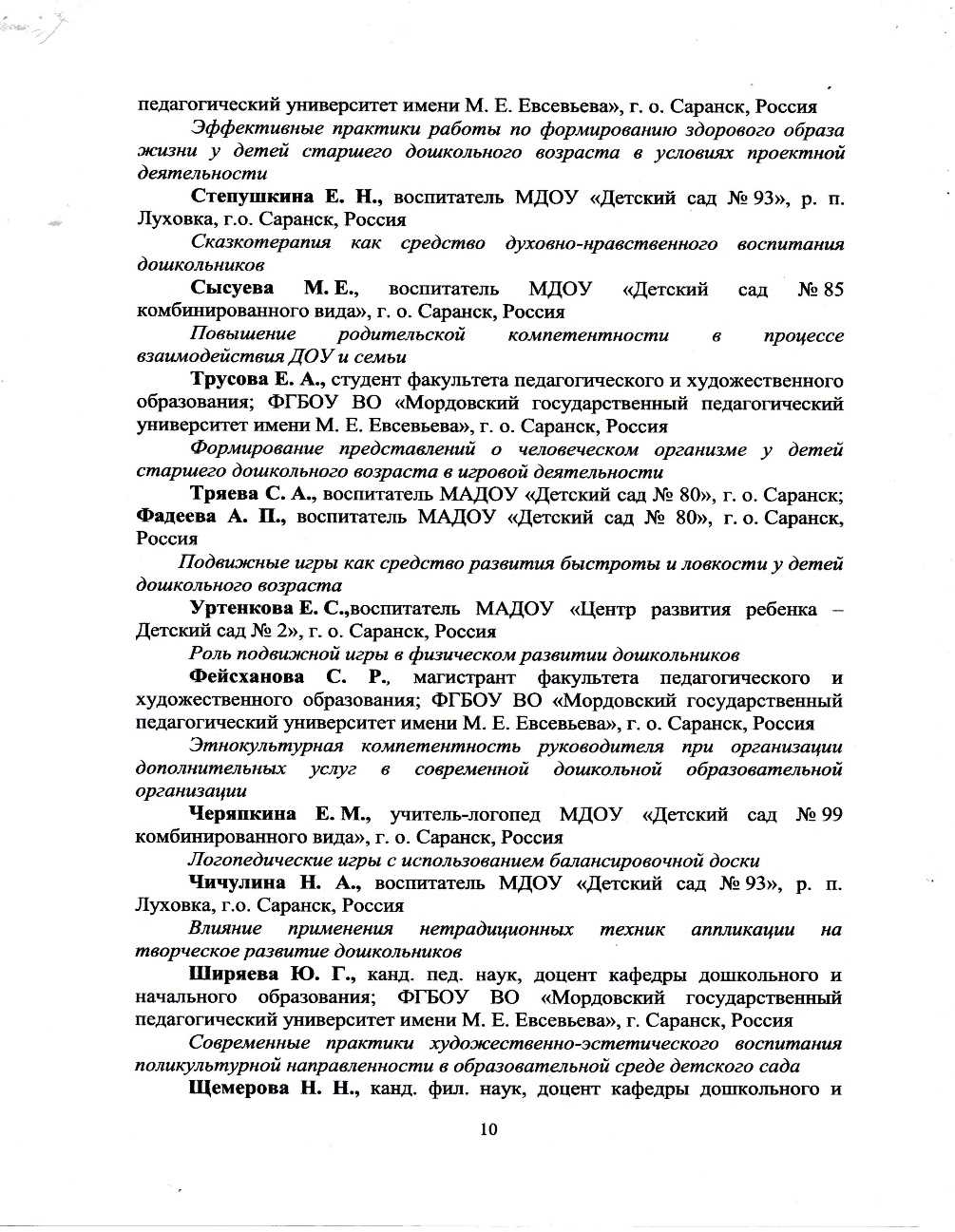 Проведение открытых занятий,мастер-классов, мероприятий
Экспертная деятельность
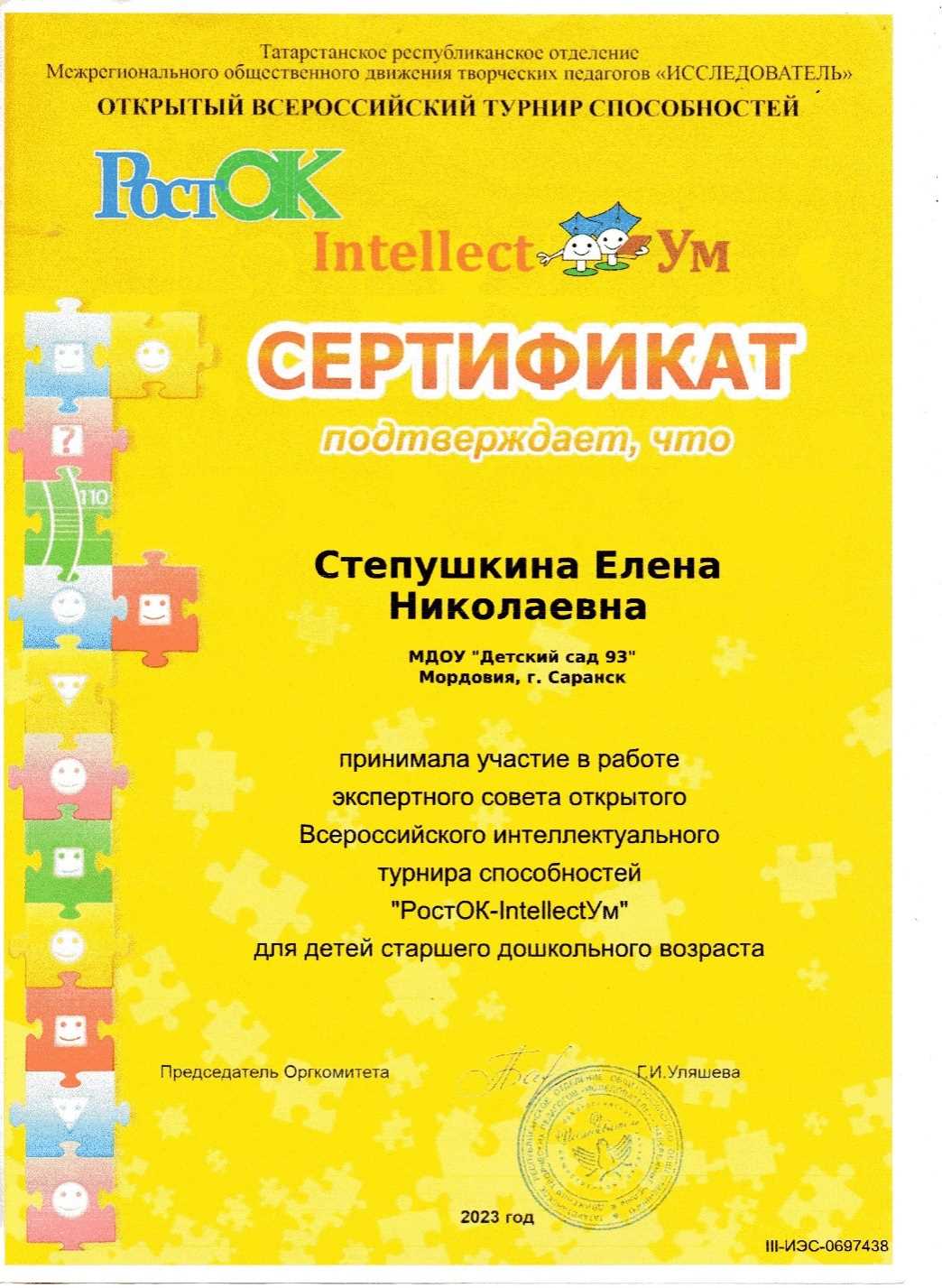 Позитивные результаты работы своспитанниками
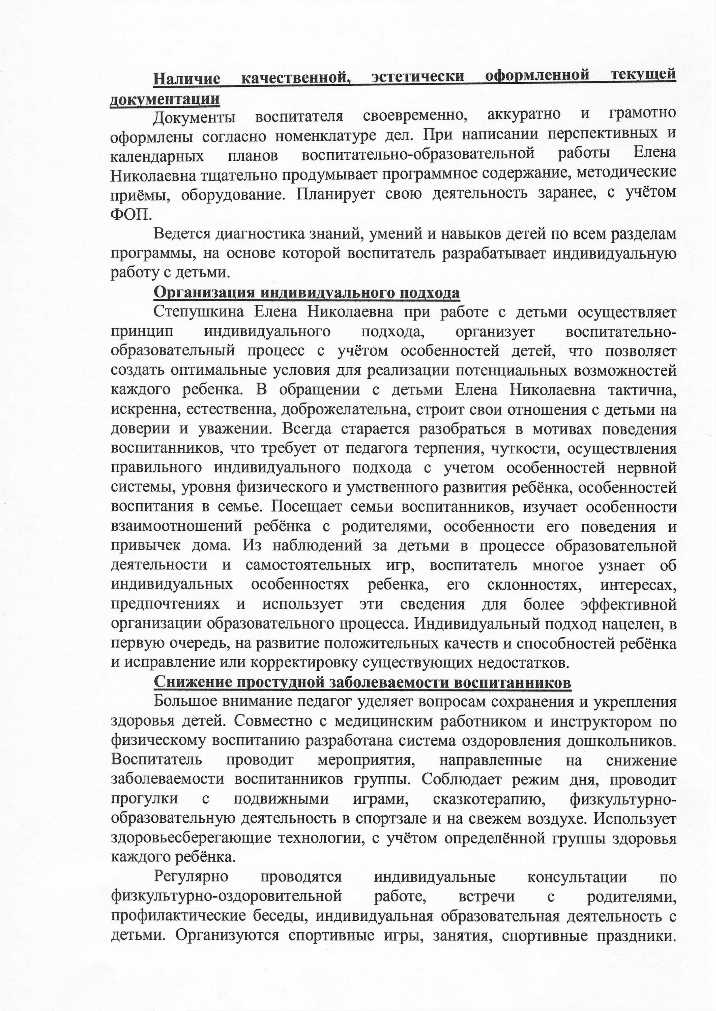 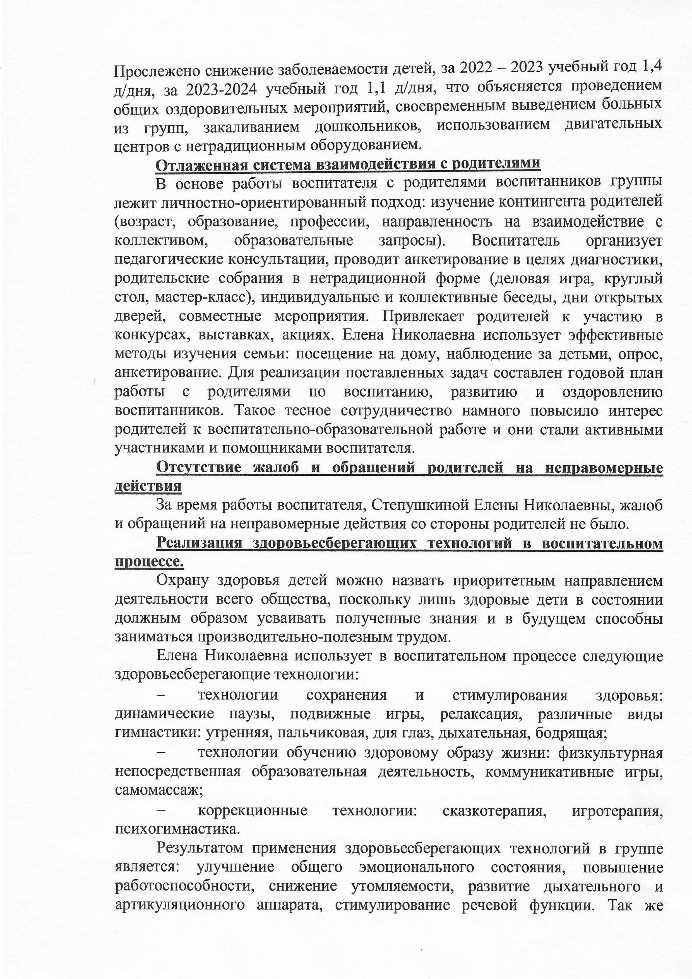 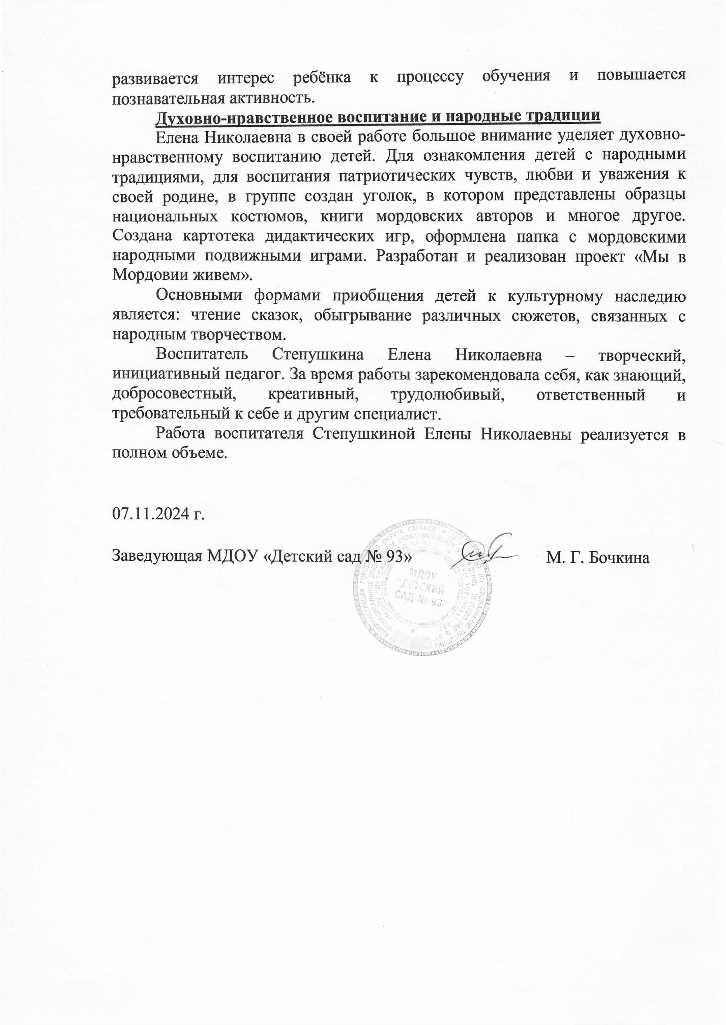 Качество взаимодействия сродителями
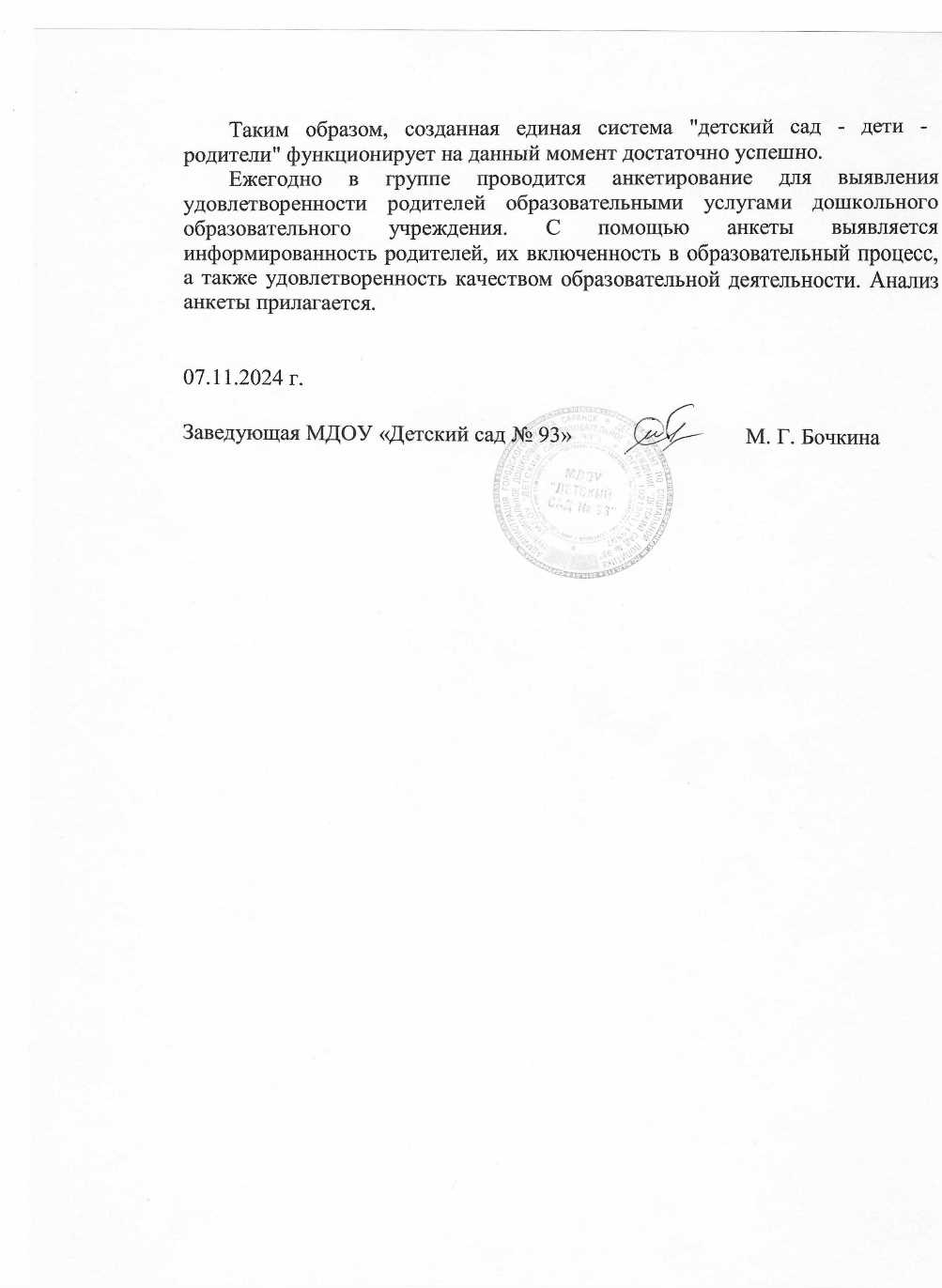 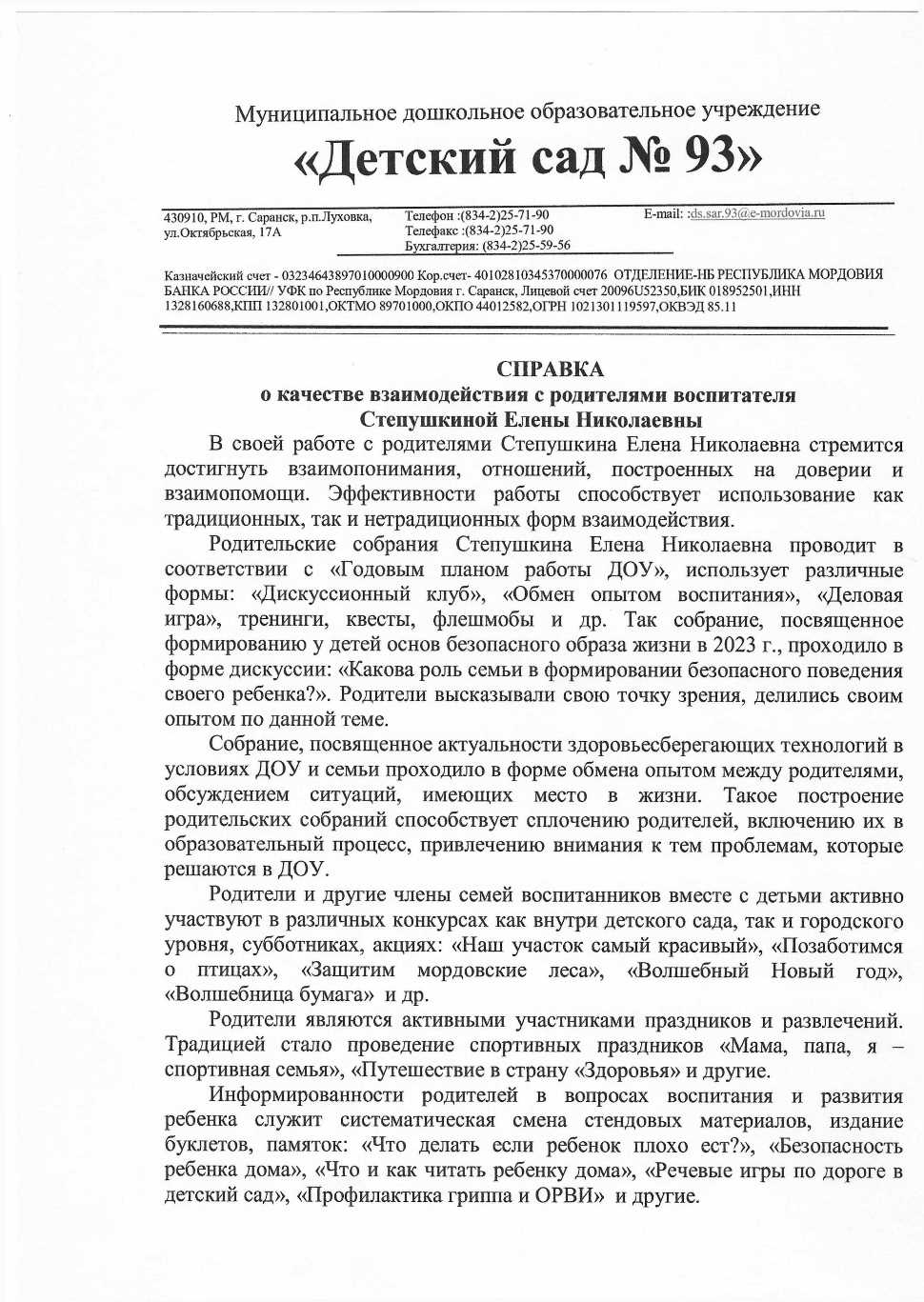 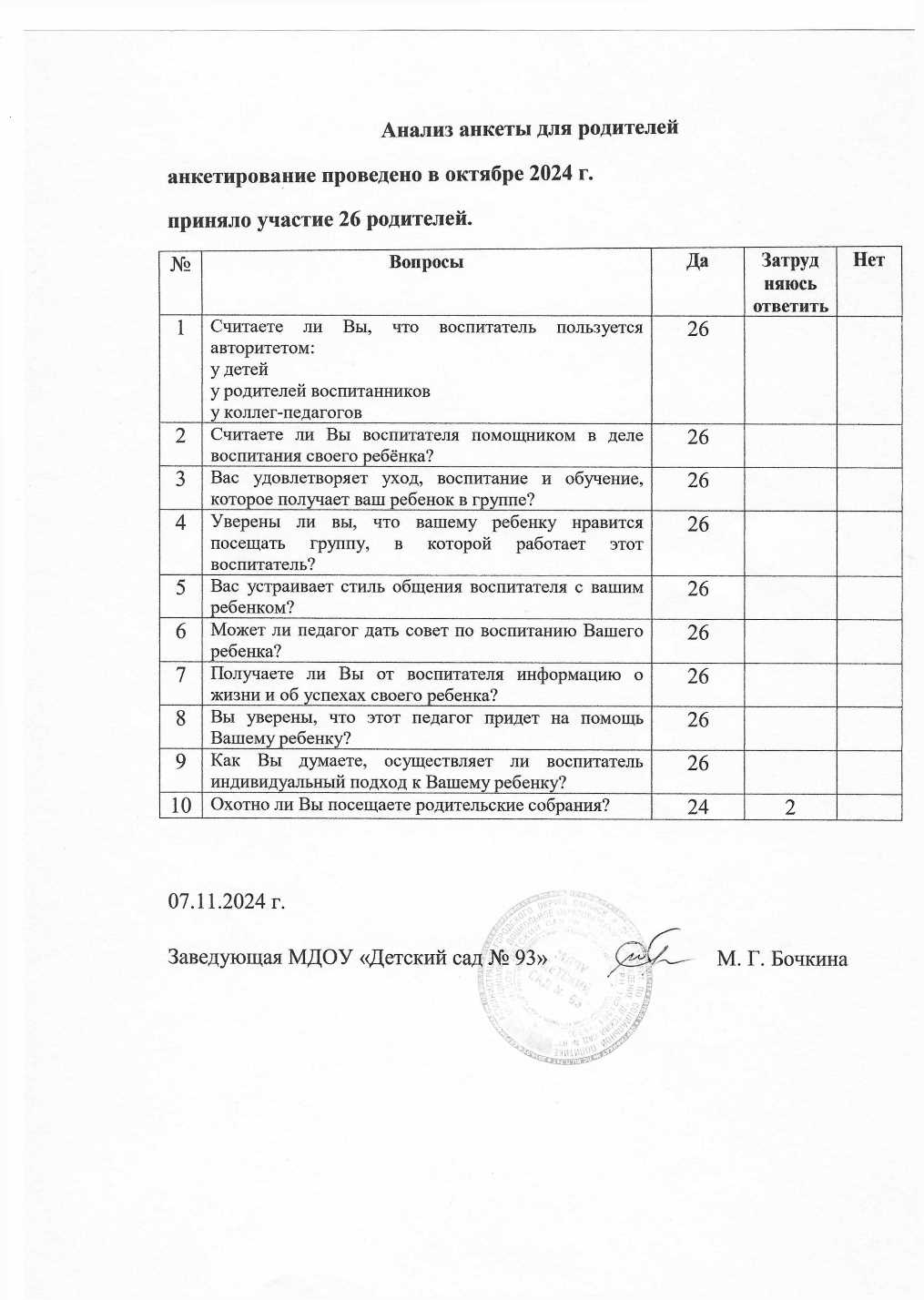 Участие педагога впрофессиональных конкурсах
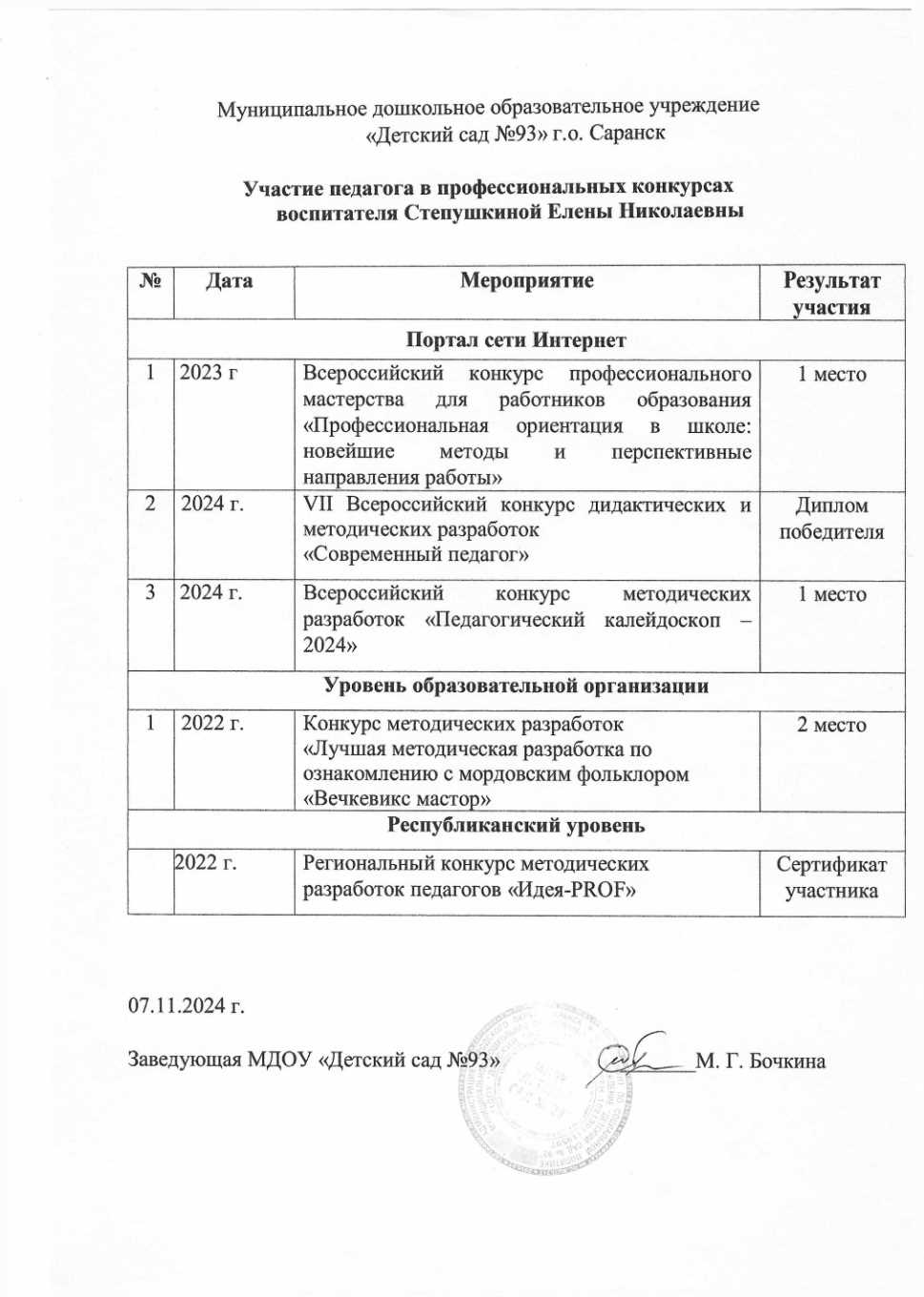 Портал сети интернет
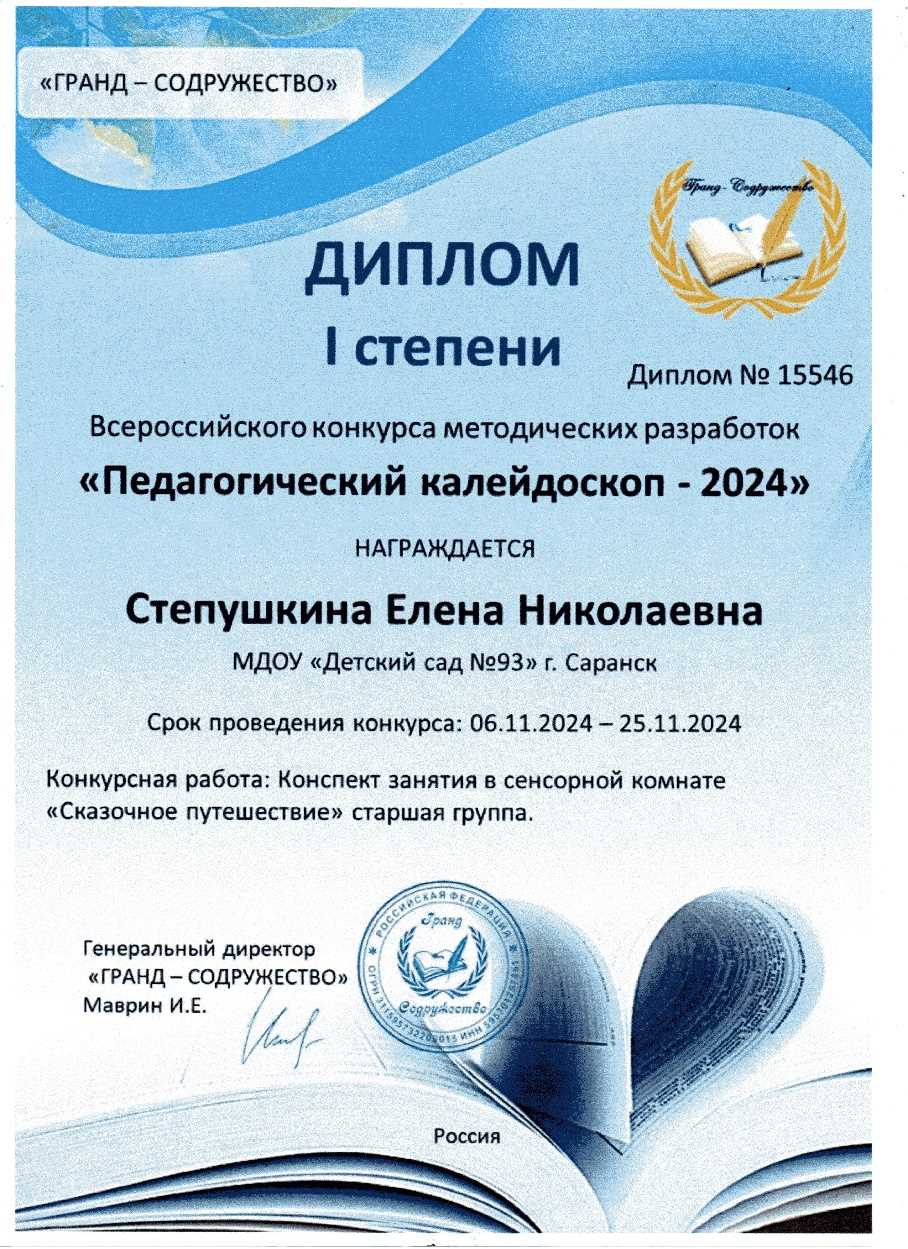 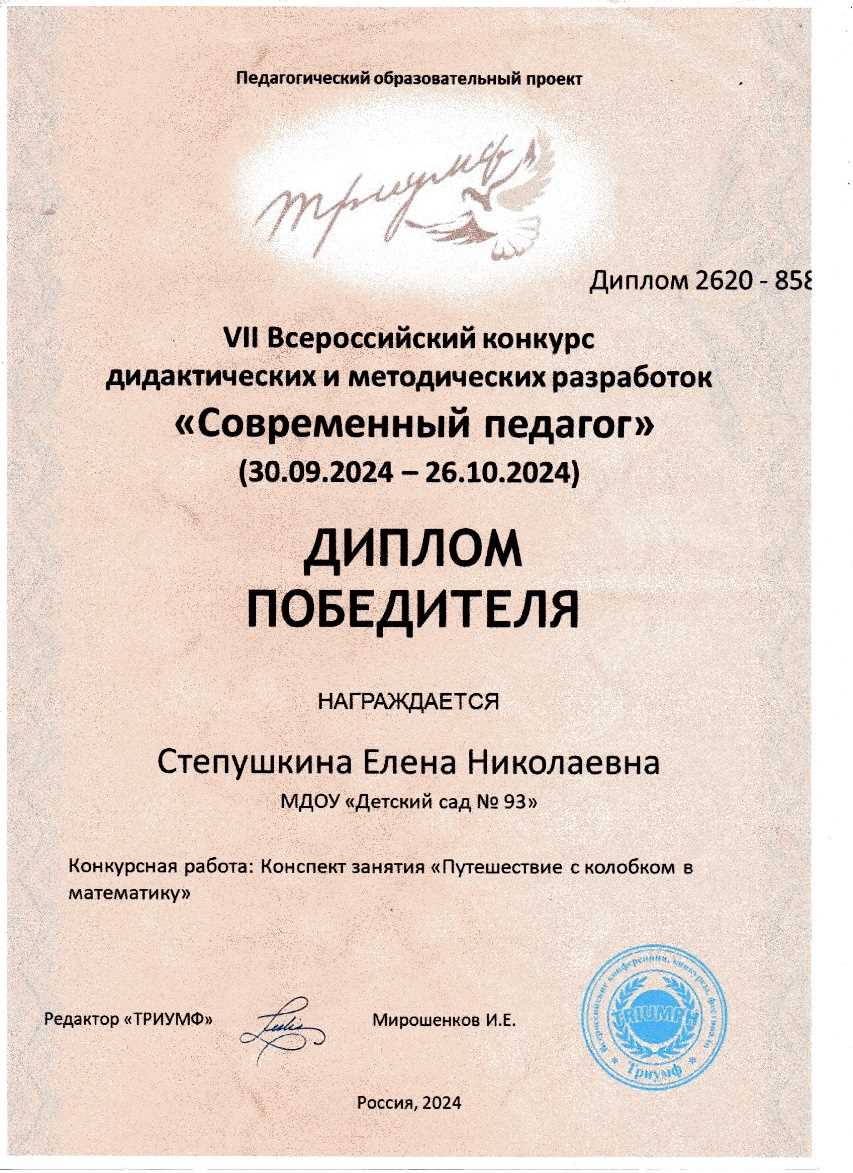 Уровень образовательной организации
Республиканский уровень
Награды и поощрения
Портал сети интернет
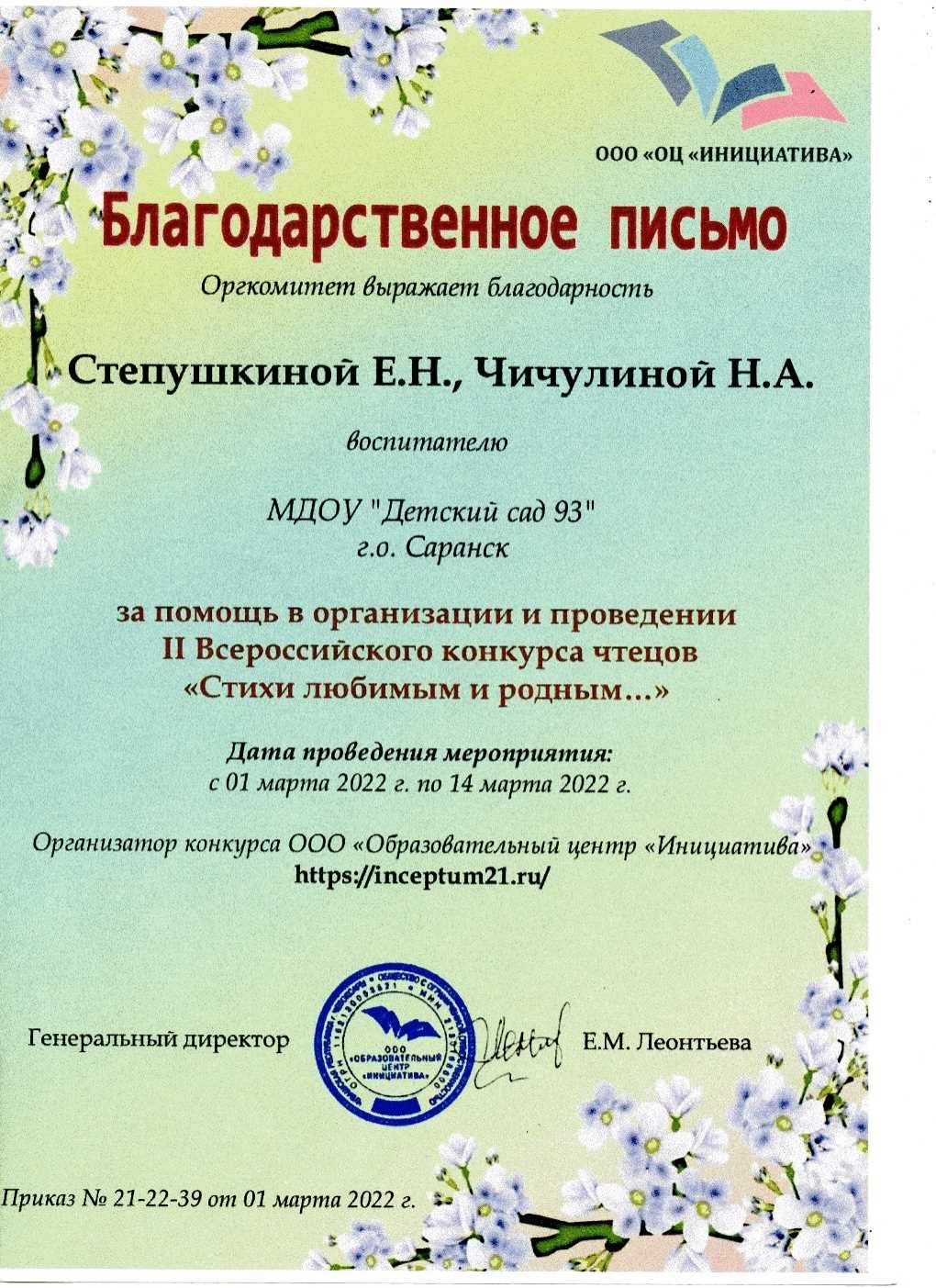 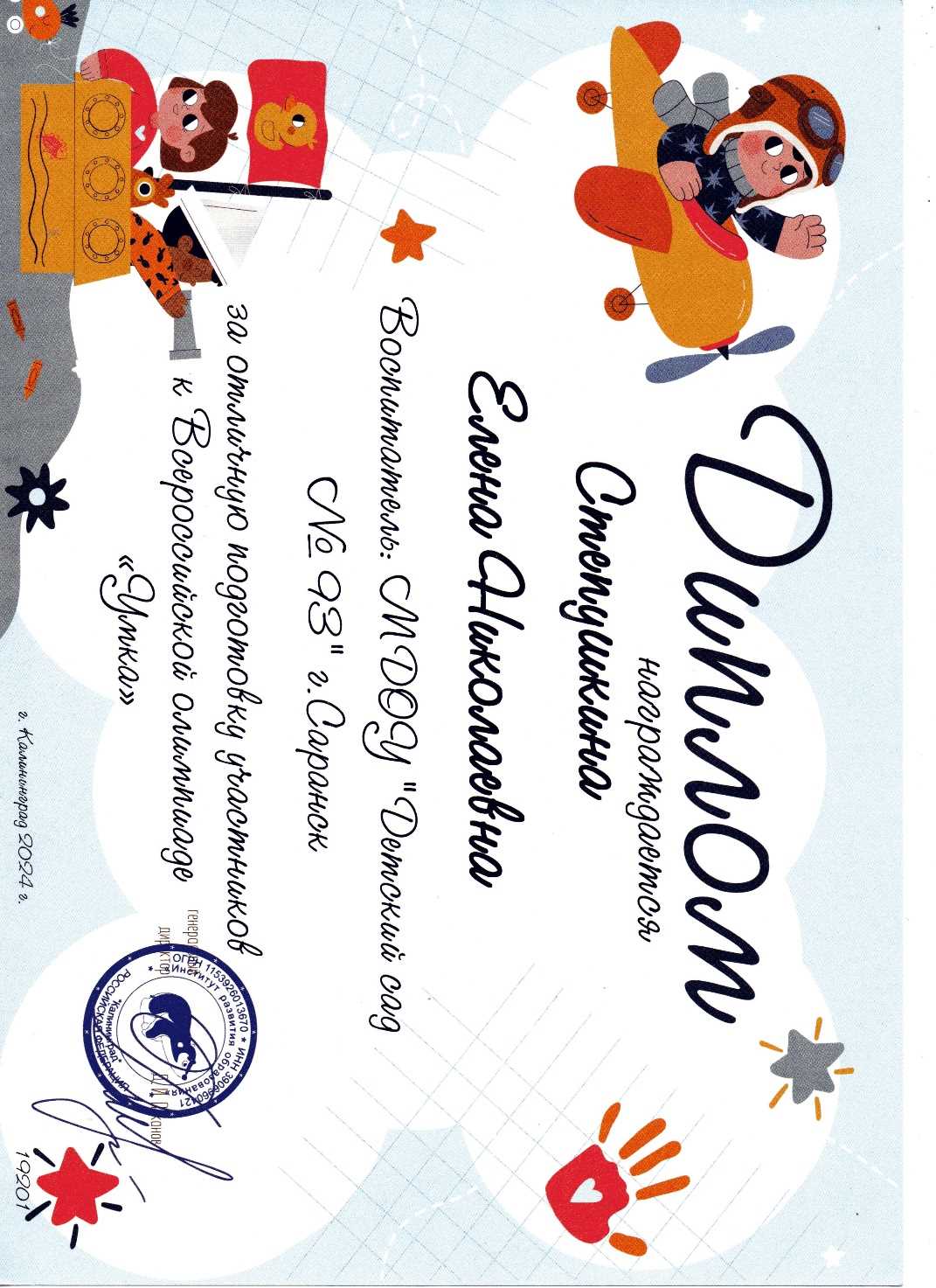